OBSŁUGA SYSTEMÓW INFORMACJI PRAWNEJ I EKONOMICZNEJ
mgr Krystyna Rogala
Dr sylwia kotecka-kral
Plan zajęć
KRAJOWY REJESTR SĄDOWY
CENTRALNA EWIDENCJA I INFORMACJA O DZIALNOŚCI GOSPODARCZEJ 
PORTAL REJESTRÓW SĄDOWYCH
Krajowy Rejestr Sądowy
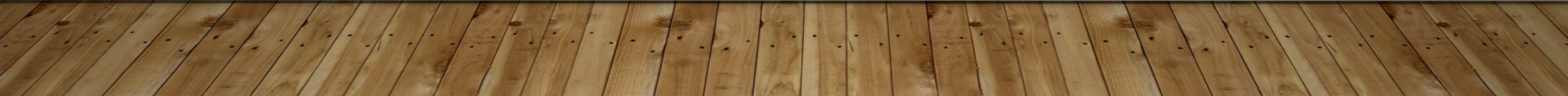 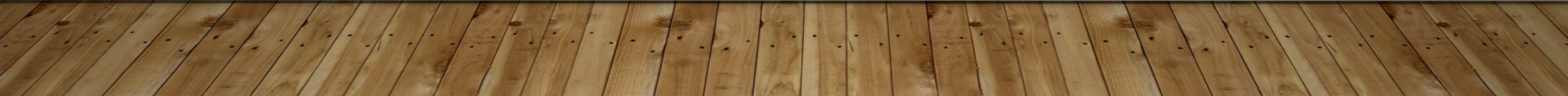 KTÓRY SĄD WE WROCŁAWIU PROWADZI REJESTR?
Podstawowe informacje
Ustawa z dnia 20 sierpnia 1997 r. o Krajowym Rejestrze Sądowym (t.j. Dz. U. z 2021 r. poz. 112 z późn. zm.).
https://ekrs.ms.gov.pl/
Centralna informacja krajowego rejestru sądowego
Informacje z Krajowego Rejestru Sądowego można uzyskać za pośrednictwem Centralnej Informacji Krajowego Rejestru Sądowego.
Pobrane samodzielnie wydruki komputerowe aktualnych i pełnych informacji o podmiotach wpisanych do Rejestru mają moc zrównaną z mocą dokumentów wydawanych przez Centralną Informację
Centralna Informacja udostępnia bezpłatnie, w ogólnodostępnych sieciach teleinformatycznych, aktualne i pełne informacje o podmiotach wpisanych do Rejestru oraz listę dokumentów zawartych w katalogu.
Centralna Informacja wydaje z katalogu, za pośrednictwem systemu teleinformatycznego, dokumenty złożone w postaci elektronicznej albo kopie dokumentów złożonych w postaci papierowej poświadczone za zgodność z dokumentami znajdującymi się w aktach rejestrowych podmiotu.
Centralna Informacja wydaje odpisy, wyciągi i zaświadczenia oraz udziela informacji z Rejestru, które mają moc dokumentów urzędowych, jeżeli zostały wydane w postaci papierowej lub elektronicznej
OPŁATY
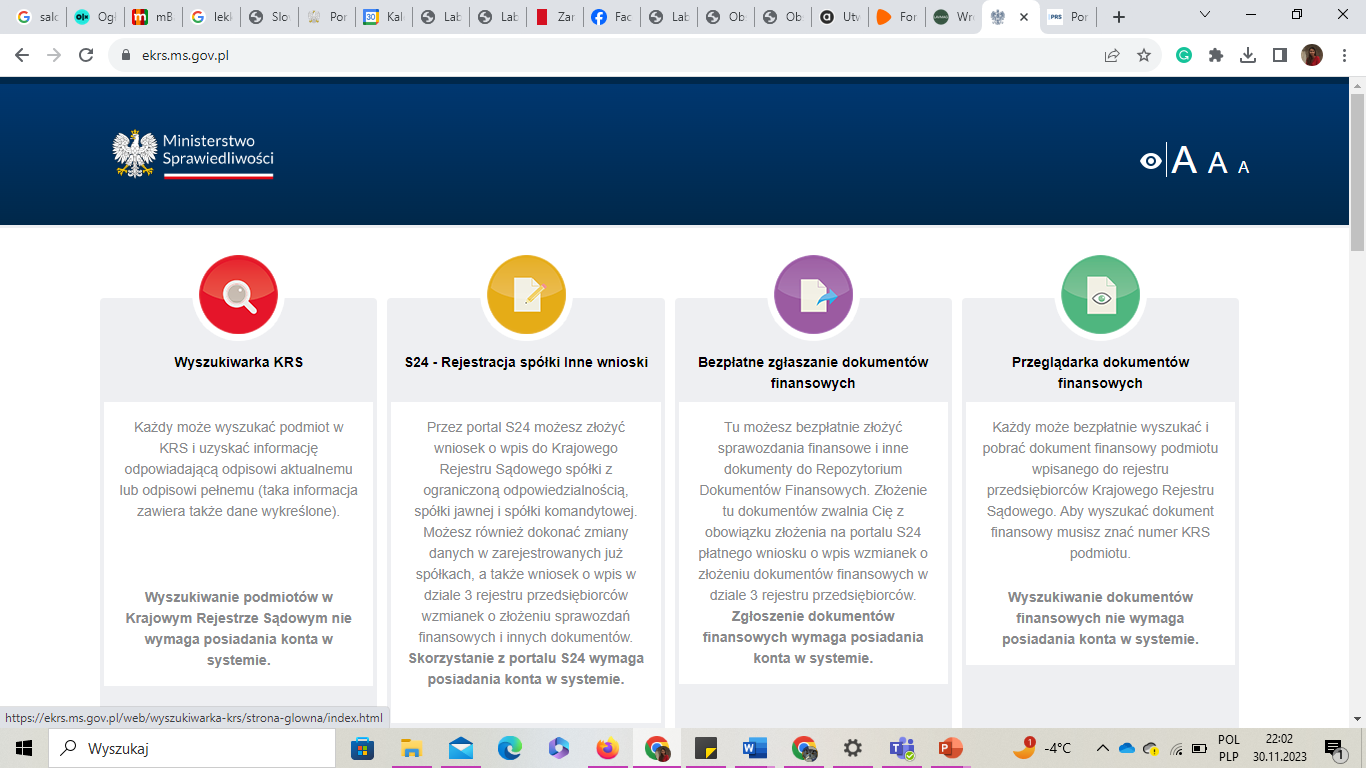 https://ekrs.ms.gov.pl/
Repozytorium dokumentów finansowych
E-krs
Ustawa z dnia 26 stycznia 2018 r. o zmianie ustawy o Krajowym Rejestrze Sądowym oraz niektórych innych ustaw
Wejście w życie z dniem 1 lipca 2021 r. 
Wszystkie wnioski do rejestru przedsiębiorców KRS składane są elektronicznie
Art.  19. uKRS [Wniosek o wpis do Rejestru; Postępowanie rejestrowe; eKRS]
1.  Wpis do Rejestru jest dokonywany na wniosek, chyba że przepis szczególny przewiduje wpis z urzędu.
2.  Wnioski dotyczące podmiotu podlegającego wpisowi do rejestru przedsiębiorców składa się wyłącznie za pośrednictwem systemu teleinformatycznego.
3. Wniosek o wpis w rejestrze, o którym mowa w art. 1 ust. 2 pkt 2, składa się na urzędowym formularzu lub jego kopii albo za pośrednictwem systemu teleinformatycznego. Formularz zawiera niezbędne pouczenia dla stron dotyczące sposobu jego wypełniania, wnoszenia i skutków niedostosowania wniosku do wymagań przewidzianych dla pism procesowych.
4.  Wnioski inne niż o wpis dotyczące podmiotów, o których mowa w art. 1 ust. 2 pkt 2, można składać także za pośrednictwem systemu teleinformatycznego.
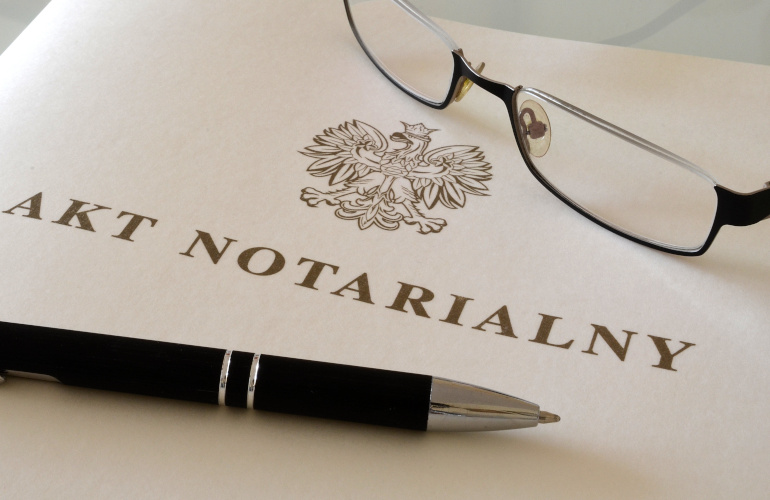 Załącznik do wniosku – akt notarialny
Centralne Repozytorium Elektronicznych Wypisów Aktów Notarialnych (CREWAN) działa od 9 kwietnia 2018 r.
Są w nim gromadzone i przechowywane elektroniczne wypisy aktów notarialnych, które zawierają w swej treści dane stanowiące podstawę wpisu do rejestru przedsiębiorców Krajowego Rejestru Sądowego albo podlegające złożeniu do akt rejestrowych podmiotu wpisanego do rejestru przedsiębiorców Krajowego Rejestru Sądowego.
Akta rejestrowe
Elektroniczny katalog dokumentów
Katalog obejmuje następujące dokumenty spółek z ograniczoną odpowiedzialnością, spółek akcyjnych, spółek komandytowo-akcyjnych i spółek europejskich:
1) akty założycielskie, umowy oraz statuty, jeżeli są oddzielnymi aktami, a także uchwały o ich zmianie;
2)  teksty jednolite dokumentów wymienionych w pkt 1;
3)  uchwały o zmianie wysokości kapitału zakładowego, jeżeli nie wymagały jednoczesnej zmiany umowy lub statutu;
4) o powołaniu lub odwołaniu członków organów spółek oraz oświadczenia o ich rezygnacji;
5) roczne sprawozdania finansowe oraz roczne skonsolidowane sprawozdania finansowe grup kapitałowych w rozumieniu przepisów o rachunkowości, odpisy uchwał o zatwierdzeniu tych sprawozdań i podziale zysku lub pokryciu straty, a także sprawozdania z badania i sprawozdania z działalności jednostek, sprawozdania z płatności na rzecz administracji publicznej oraz skonsolidowane sprawozdania z płatności na rzecz administracji publicznej, jeżeli obowiązek ich sporządzenia wynika z przepisów szczególnych;
Każdy ma prawo otrzymać z katalogu, drogą elektroniczną, poświadczone kopie dokumentów wymienionych w ust. 1
Portal rejestrów sądowych
System teleinformatyczny Ministerstwa Sprawiedliwości służący do udostępniania usług rejestrów sądowych dla obywateli. W obecnej odsłonie dostępne są usługi związane z formularzami elektronicznymi KRS
Wszystkie funkcje w jednym miejscu
https://prs.ms.gov.pl/
Podstawowe założenie KRZ – dwustronna elektroniczna komunikacja Sądu z uczestnikami postępowania
TRÓJSTRONNA
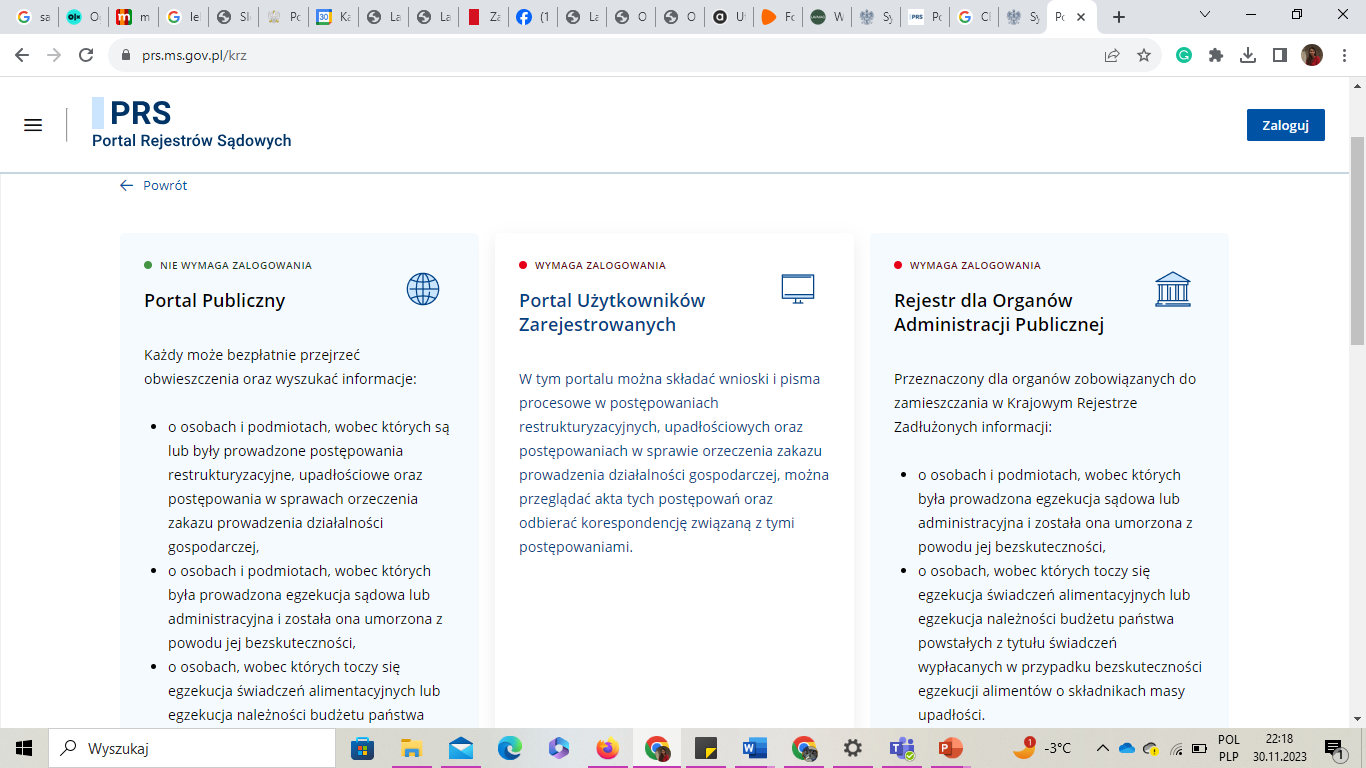 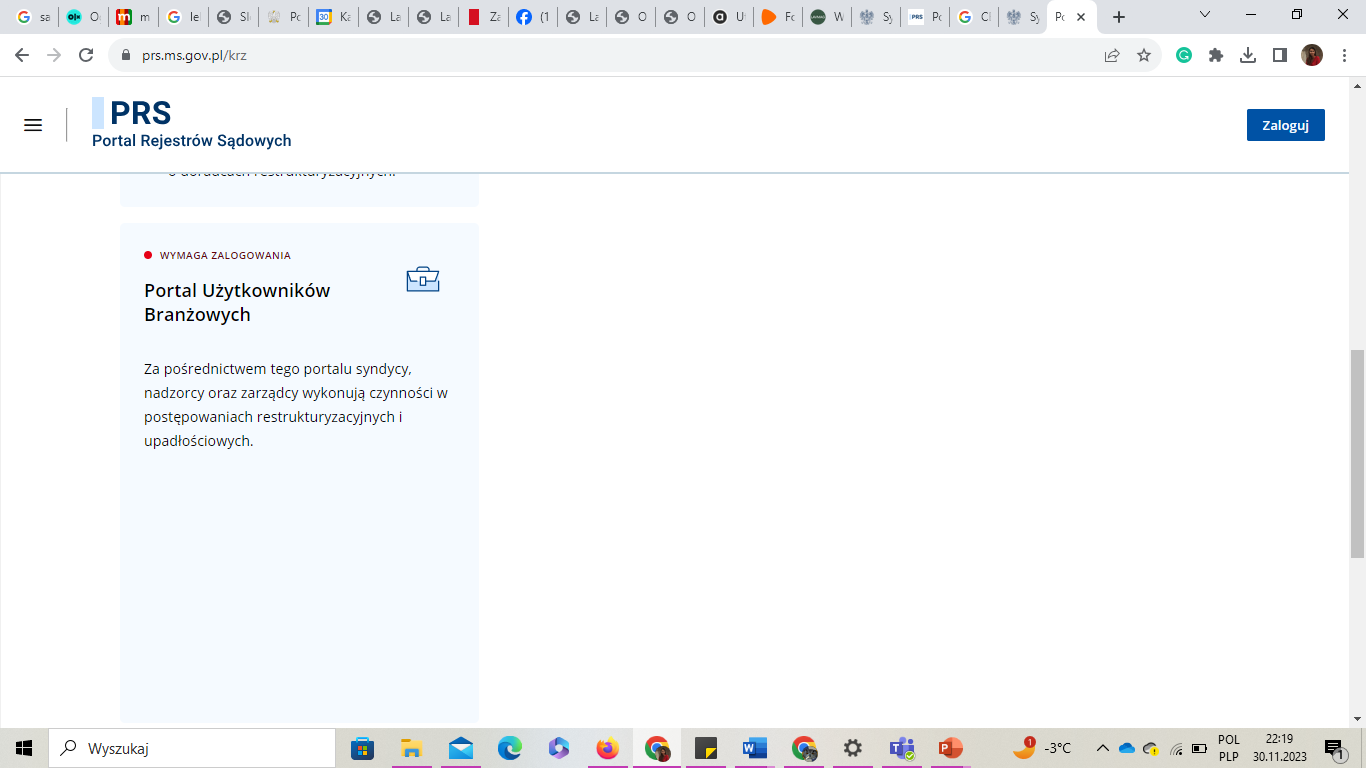 KRZ JAKO SYSTEM TELEINFORMATYCZNY OBSŁUGUJĄCY POSTĘPOWANIE UPADŁOŚCIOWE I POSTĘPOWANIA RESTRUKTURYZACYJNE
Podstawowe informacje
Indywidualne konto 
Wnoszenie pism za pośrednictwem systemu – wyjątki
Doręczenia elektroniczne – wyjątki
Orzeczenia w systemie teleinformatycznym 
Akta elektroniczne
Monitor sądowy i gospodarczy
Ustawa z dnia 22.12.1995 r. o wydawaniu Monitora Sądowego i Gospodarczego
Rozporządzenie Ministra Sprawiedliwości z dnia 13.05.2014 r. w sprawie wydawania i rozpowszechniania Monitora Sądowego i Gospodarczego


https://ems.ms.gov.pl/msig/przegladaniemonitorow
Art.  13.1.  Wpisy do Rejestru podlegają obowiązkowi ogłoszenia w Monitorze Sądowym i Gospodarczym, chyba że ustawa stanowi inaczej.
Art.  14.  [Niemożność powoływania się na danie nieujawnione w Rejestrze] Podmiot obowiązany do złożenia wniosku o wpis do Rejestru nie może powoływać się wobec osób trzecich działających w dobrej wierze na dane, które nie zostały wpisane do Rejestru lub uległy wykreśleniu z Rejestru.
Art.  15.  1. [Domniemanie znajomości ogłoszonych wpisów]  Od dnia ogłoszenia w Monitorze Sądowym i Gospodarczym nikt nie może zasłaniać się nieznajomością ogłoszonych wpisów. Jednak w odniesieniu do czynności dokonanych przed upływem szesnastego dnia od dnia ogłoszenia podmiot wpisany do Rejestru nie może powoływać się na wpis wobec osoby trzeciej, jeżeli ta udowodni, że nie mogła wiedzieć o treści wpisu.
2.  W przypadku rozbieżności między wpisem do Rejestru a ogłoszeniem w Monitorze Sądowym i Gospodarczym obowiązuje wpis w Rejestrze. Jednak osoba trzecia może powoływać się na treść ogłoszenia, chyba że podmiot wpisany do Rejestru udowodni, że osoba trzecia wiedziała o treści wpisu.
3.  Osoba trzecia może się powoływać na dokumenty i dane, w odniesieniu do których nie dopełniono jeszcze obowiązku ogłoszenia, jeżeli niezamieszczenie ogłoszenia nie pozbawia jej skutków prawnych.
Art.  16.  [Niemożność zasłaniania się nieznajomością treści wpisu w Rejestrze] Jeżeli wpis do Rejestru nie podlega obowiązkowi ogłoszenia w Monitorze Sądowym i Gospodarczym, to nikt nie może zasłaniać się nieznajomością treści wpisu w Rejestrze, chyba że mimo zachowania należytej staranności nie mógł wiedzieć o wpisie.
Art.  17.  [Domniemanie prawdziwości wpisów do Rejestru]
1.  Domniemywa się, że dane wpisane do Rejestru są prawdziwe.
2.  Jeżeli dane wpisano do Rejestru niezgodnie ze zgłoszeniem podmiotu lub bez tego zgłoszenia, podmiot ten nie może zasłaniać się wobec osoby trzeciej działającej w dobrej wierze zarzutem, że dane te nie są prawdziwe, jeżeli zaniedbał wystąpić niezwłocznie z wnioskiem o sprostowanie, uzupełnienie lub wykreślenie wpisu.
Art.  18.  [Odpowiedzialność odszkodowawcza za zgłoszenie nieprawdziwych danych oraz niezgłoszenie obowiązkowych danych]
1.  Podmiot wpisany do Rejestru ponosi odpowiedzialność za szkodę wyrządzoną zgłoszeniem do Rejestru nieprawdziwych danych, jeżeli podlegały obowiązkowi wpisu na jego wniosek, a także niezgłoszeniem danych podlegających obowiązkowi wpisu do Rejestru w ustawowym terminie, chyba że szkoda nastąpiła wskutek siły wyższej albo wyłącznie z winy poszkodowanego lub osoby trzeciej, za którą nie ponosi odpowiedzialności.
2. Jeżeli do Rejestru jest wpisana osobowa spółka handlowa, odpowiedzialność, o której mowa w ust. 1, ponoszą solidarnie ze spółką osoby odpowiadające za zobowiązania spółki całym swoim majątkiem
Centralnej ewidencji i informacja o działalności Gospodarczej
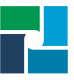 Podstawa prawna: ustawa z dnia 06.03.2018 r. o Centralnej Ewidencji i Informacji o Działalności Gospodarczej i Punkcie Informacji dla Przedsiębiorcy
Prowadzona w systemie teleinformatycznym przez ministra właściwego do spraw gospodarki 
Jawny
Bezpłatny
https://prod.ceidg.gov.pl/ceidg.cms.engine/
ZADANIA CEIDG
Ćwiczenia
Zadanie 1 – Na podstawie wyświetlonych paragonów ustalcie dokładne dane pozwanego i powoda. 
Zadanie II - Na podstawie podanego numer KRS Powoda sprawdźcie za jaki okres sprawozdawczy spółka złożyła ostatnie sprawozdanie finansowe i jaki wynik finansowy netto osiągnęła za ten okres.
Zadanie III – Na podstawie podanego numeru KRS Pozwanego sprawdźcie akta rejestrowe spółki – czy spółka złożyła wniosek o zmianę wpisu po 01.07.2021 r. , jaki jest status wniosku?
Zadanie IV – Otrzymaliście informacje, że wasz kontrahent ma kiepską sytuację finansową. Sprawdźcie czy toczy się wobec niego postępowanie upadłościowe (po 1.12.2021)? Jeśli tak to na jakim jest etapie?
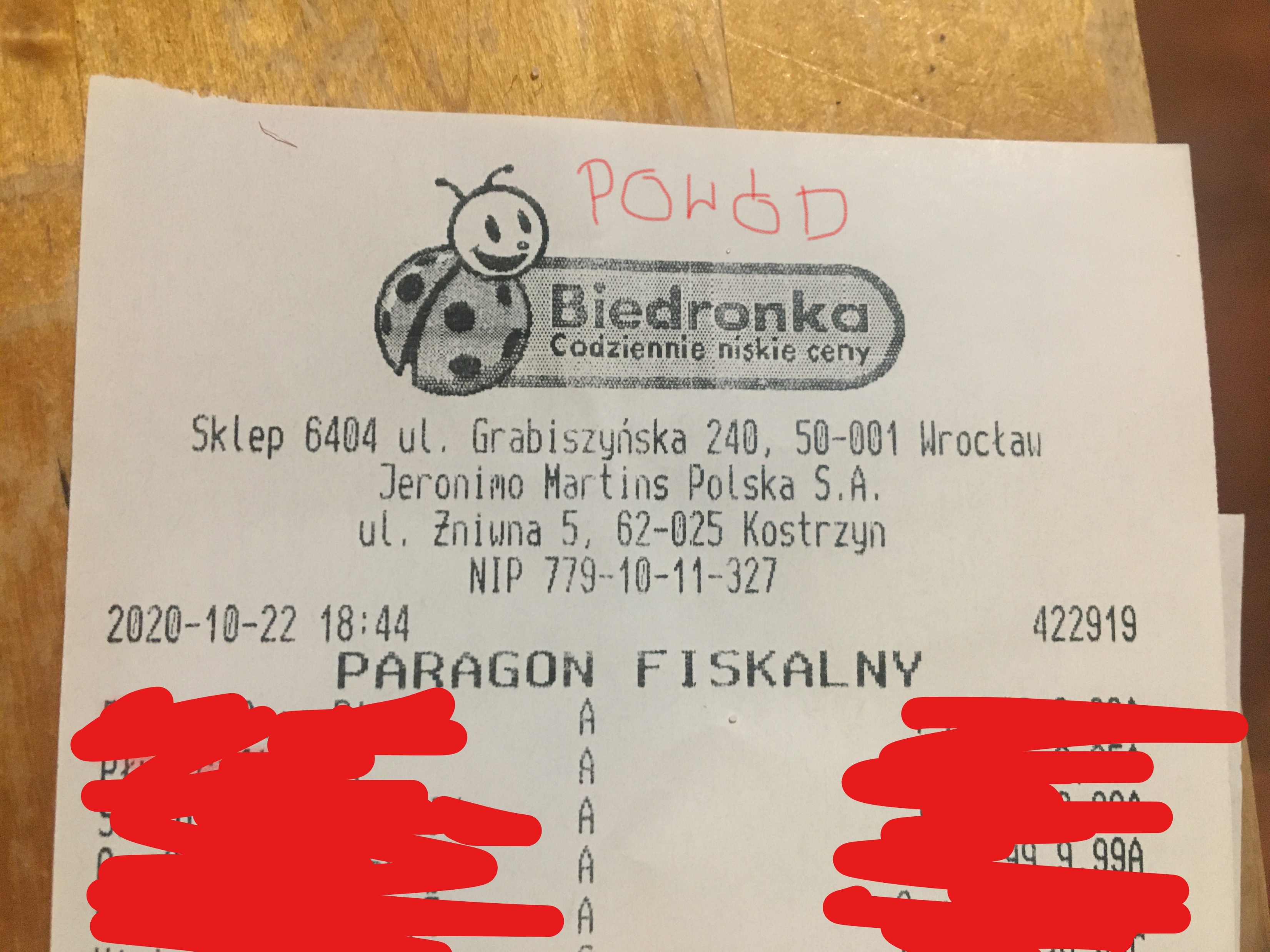 Zadanie II i III
KRS 0000685455
Zadanie IV
Dane kontrahenta: "ORDIPOL” Sp. z o.o.
Dziękuję za uwagę
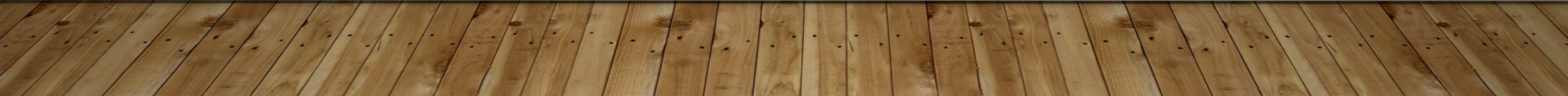 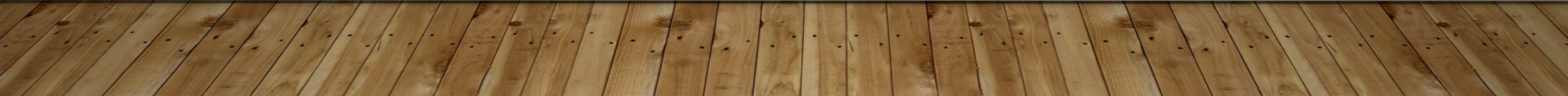